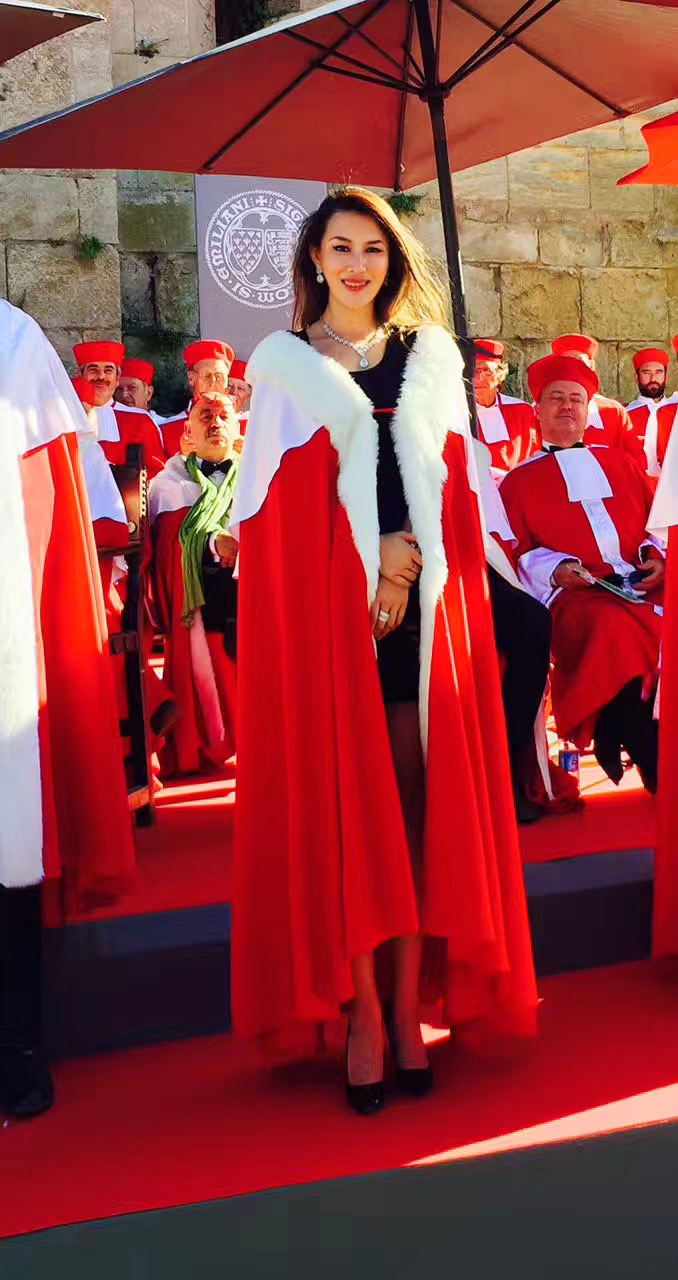 The Collective Emergence of Female Leaders as a Marker of Future Human Civilization
Rachel Yue
Assistant Researcher at the Columbia Research Center

Honorary Dame of the French Ordre des Roulades